Nakupovanje
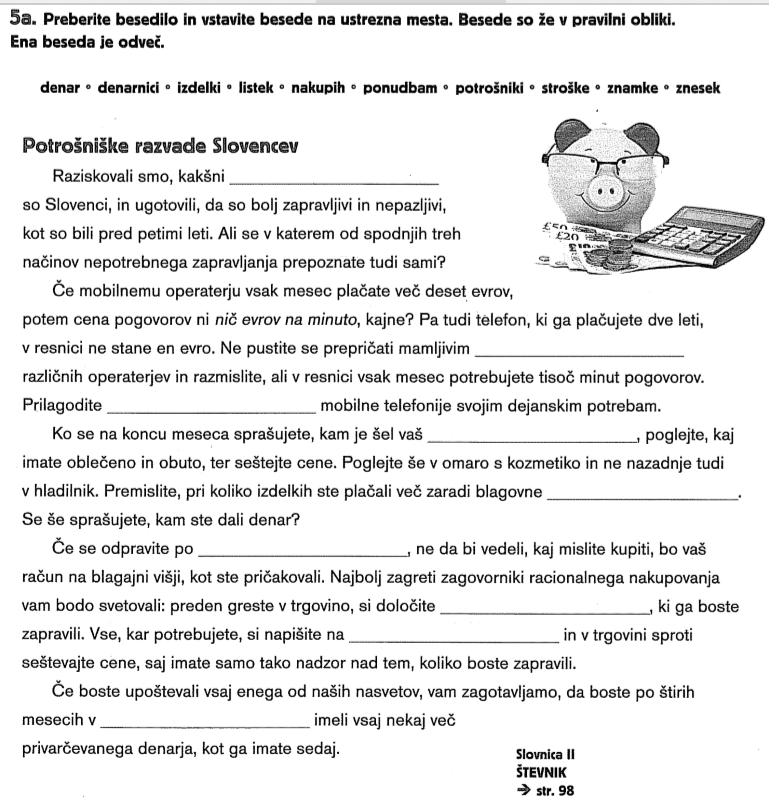 .
Naprej pa v slovenščini, str. 34
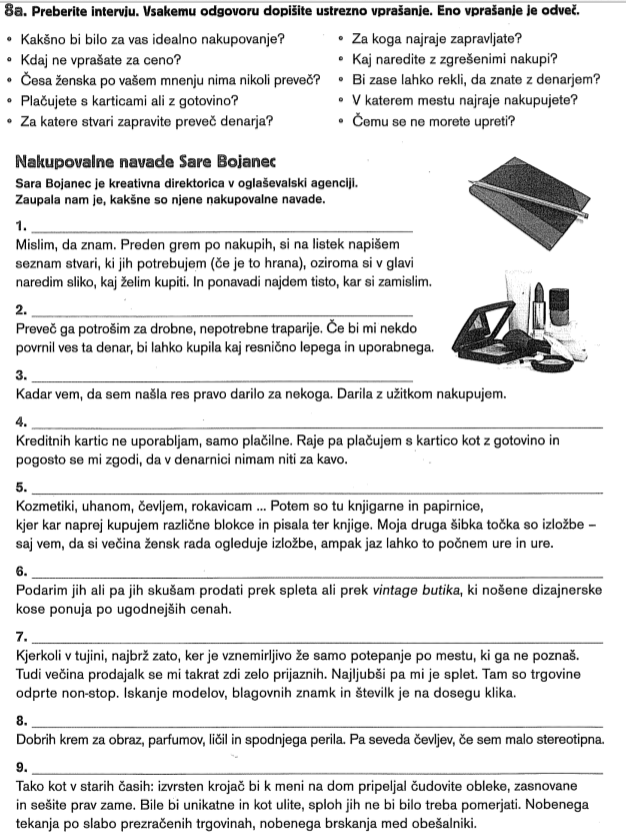 Naloga.Napišite obnovo intervjuja s Saro. Kakšna je, kakšne navade ima, kako razmišlja. Kaj pa vi? Ste podobni Sari ali ste njeno nasprotje?
Naprej pa v slovenščini, str. 36
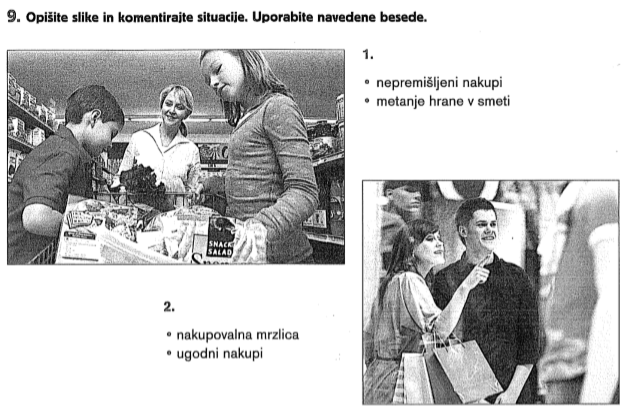 .
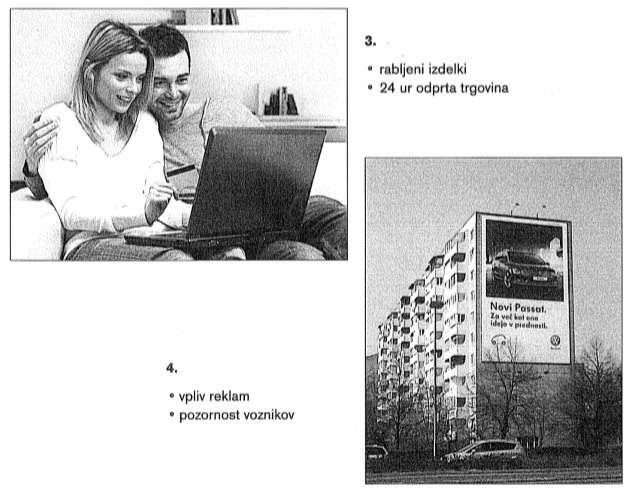 Naprej pa v slovenščini, str. 37
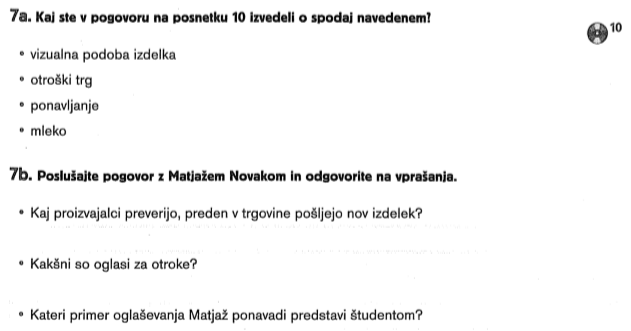 .
Naprej pa v slovenščini, str. 35
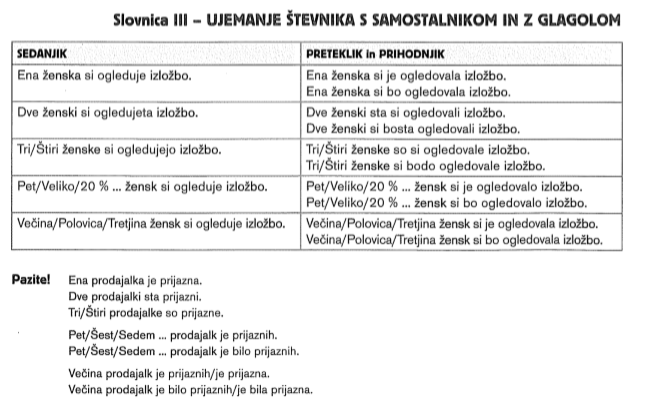 .
Naprej pa v slovenščini, str. 100
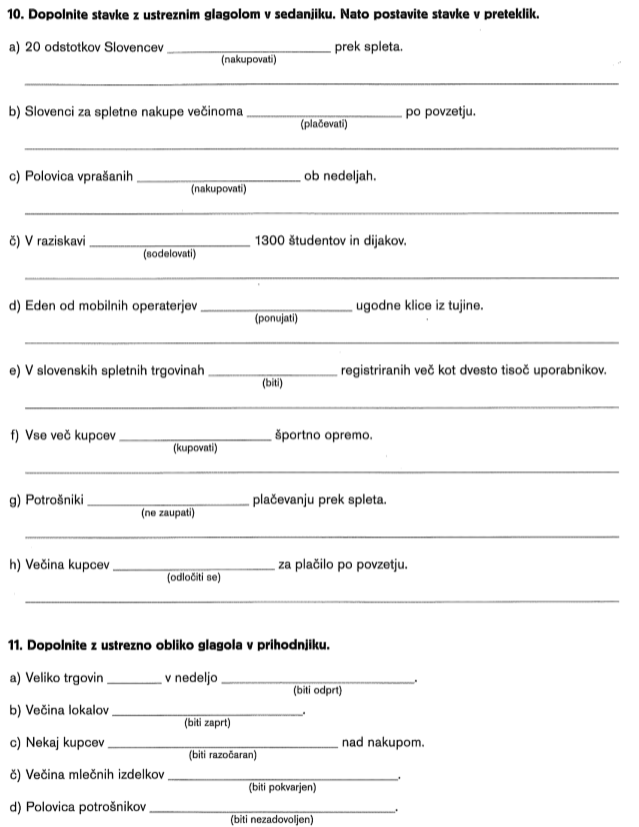 .
Naprej pa v slovenščini, str. 101
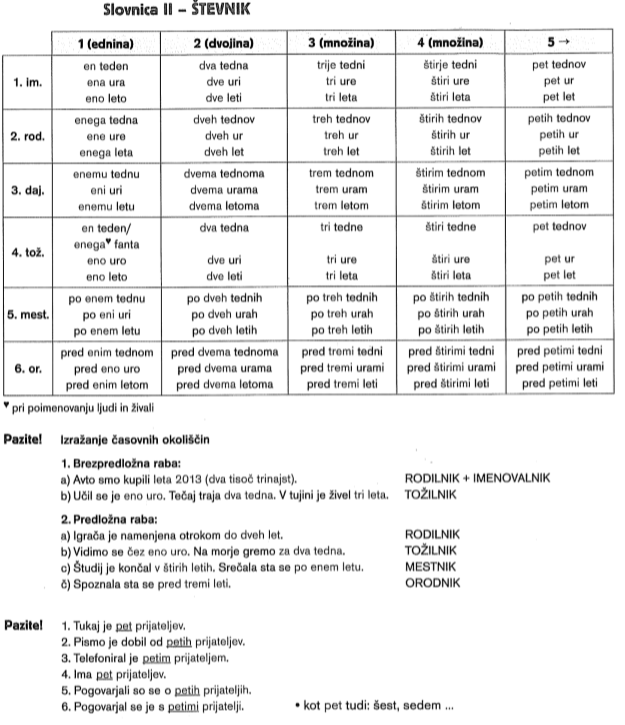 .
Naprej pa v slovenščini, str. 98
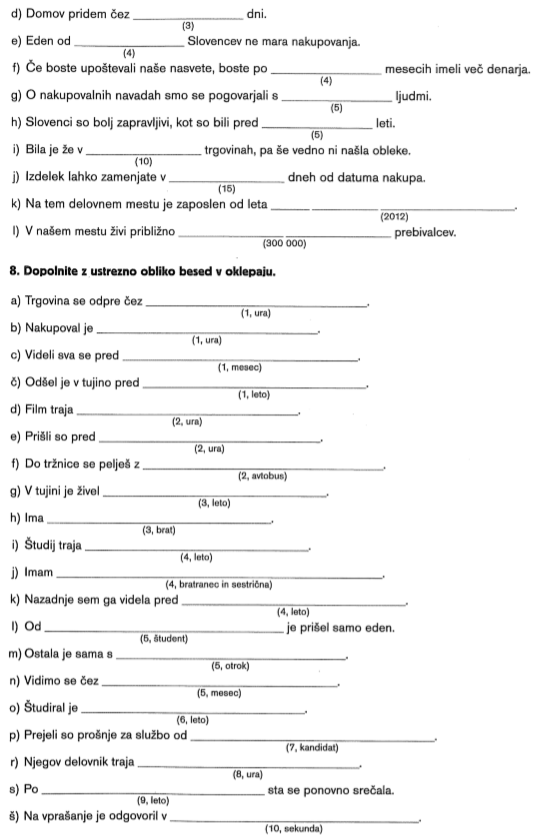 .
Naprej pa v slovenščini, str. 99